Robin hood (2018)
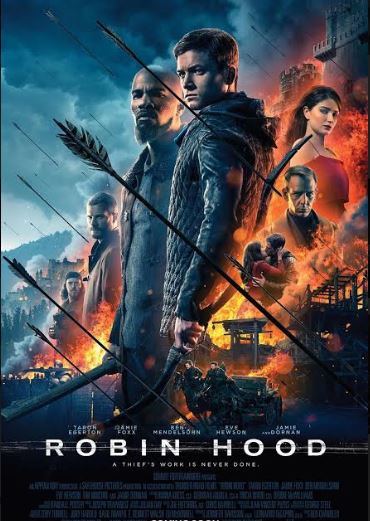 Name
ID

Subject
Trailer
Movie synopsis
A war-hardened Crusader and his Moorish commander mount an audacious revolt against the corrupt English crown in a thrilling action-adventure packed with gritty battlefield exploits, mind-blowing fight choreography, and a timeless romance.
story
characters
Directing
What I like about This movie
Cinematography 
Editing style 
Mise en scene
Colours
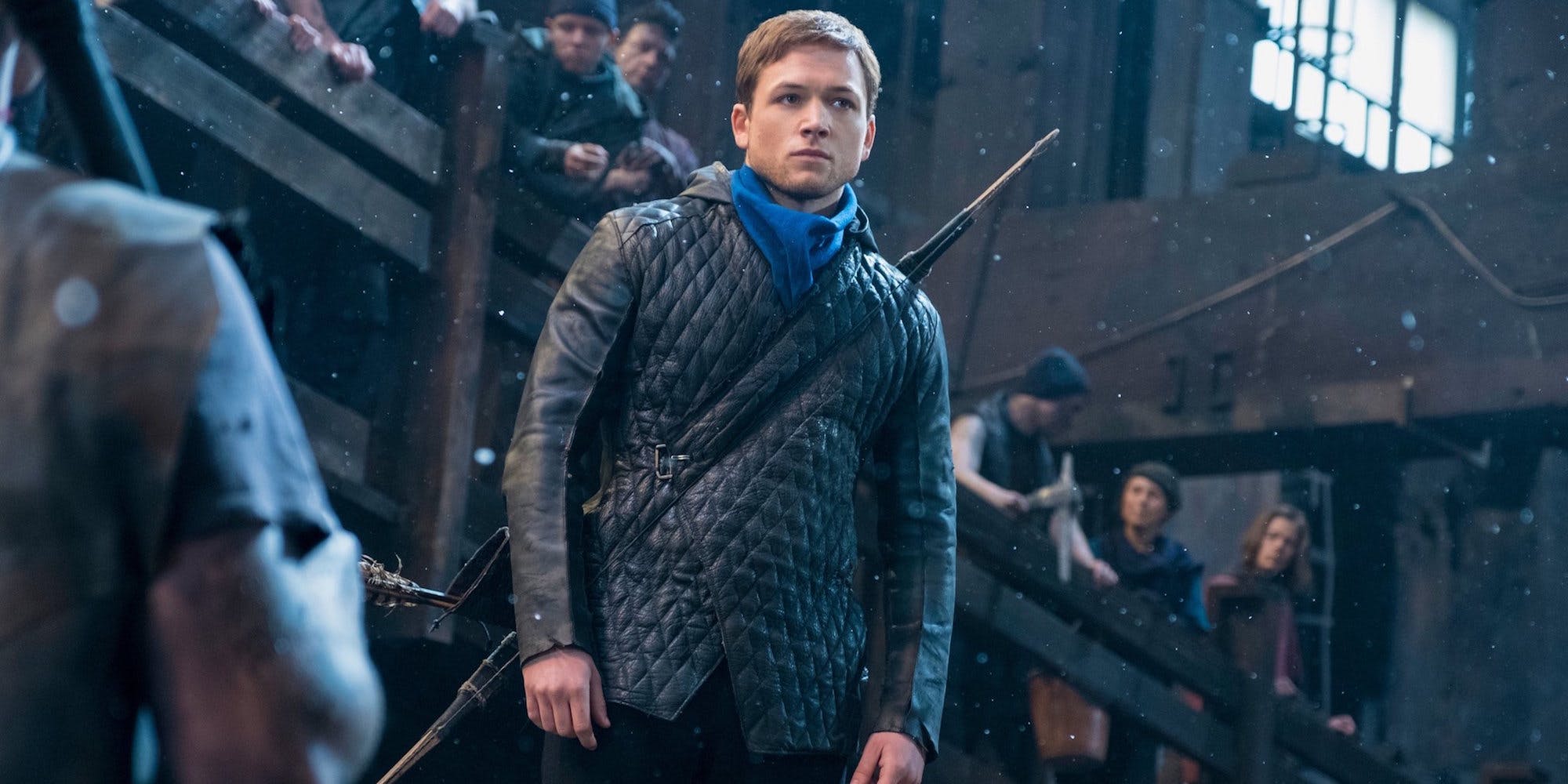 What I don’t like  about This movie
Story 
Characters 
Directing